Joint 
Systems Implementation & 
Office of Environmental Management

Interchange Process Training
February 14, 2018
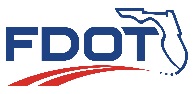 Agenda
Introductions 

Interchange Access Requests

Federal Highway Administration Interstate System Access Policy

Interchange Access Request Approval Process

Approval Authorities
Non-programmatic Agreement
Programmatic Agreement
Tolling Authorities


Safety Analysis

Interchange Access Request Review

IAR Re-evaluation

PD&E Process

What is Upcoming?
Interchange Repository System
Training
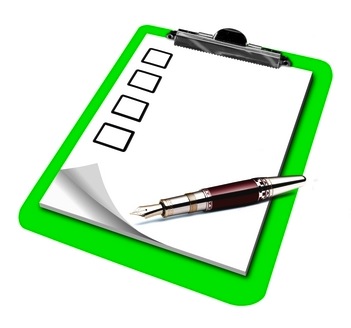 Professional Credits Available
1.5 PDH Credits
1.5 AICP CM Credits
FDOT Central Office Team
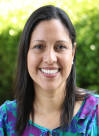 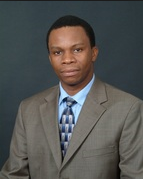 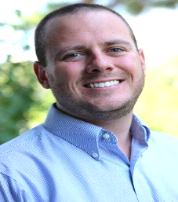 Andrew Young
Maria Overton, PE
Victor Muchuruza, PhD, PE, PTOE
Martha Hodgson
Bikram Wadhawan, PE, PTOE
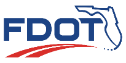 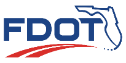 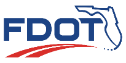 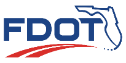 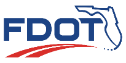 Statewide Interchange Review Coordinator, FDOT Systems Implementation Office, Andrew.Young@dot.state.fl.us, 850-414-4582
Systems Management Manger, FDOT Systems Implementation Office, Maria.Overton@dot.state.fl.us, 850-414-4909
State Environmental Development Engineer, FDOT Office of Environmental Management, Victor.Muchuruza@dot.state.fl.us, 
850-414-5269
Project Development Engineering Specialist, FDOT Office of Environmental Management, Martha.Hodgson@dot.fl.us, 850-414-4804
Hanson, Consultant FDOT Systems Implementation Office, bwadhawan@hanson-inc.com, 904-423-5369
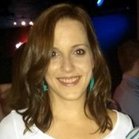 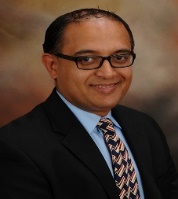 Interchange Access Requests
Interchange Access Requests
Requests for new or modified access to 
Interstate Highway System 
Non-interstate limited access facilities on the State Highway System (SHS)

An Interchange Access Request (IAR) shows that a proposed interchange proposal is Safety, Operational and Engineering (SO&E) viable

The Requestor of an IAR can be
FDOT
Local government
Metropolitan Planning Organization (MPO) or Transportation Planning Organization (TPO)
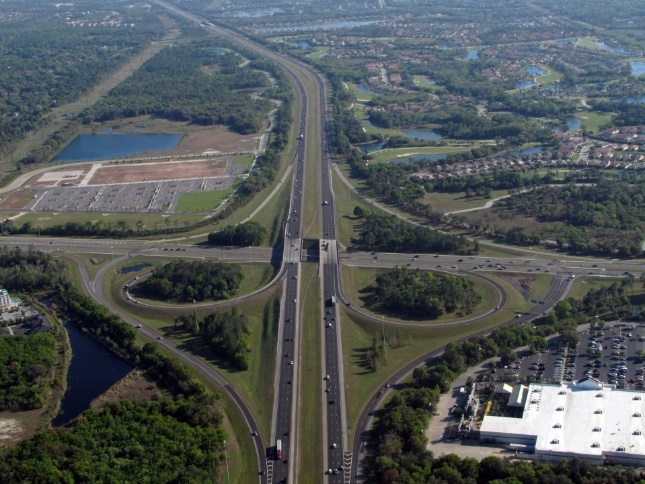 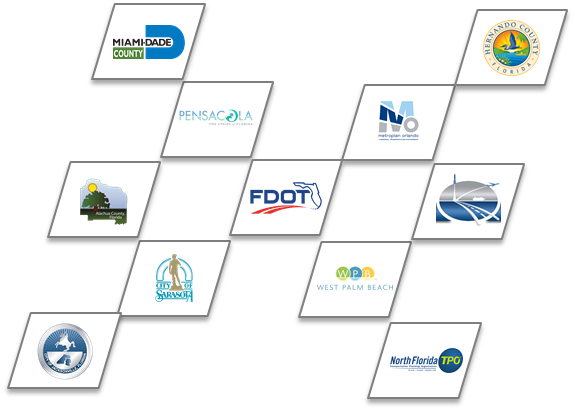 Interchange Access Request User’s Guide
First released in December 2002
Updated March 2015

Current version released January 2018 includes updated
FHWA Policy
Safety analysis methodology
Re-evaluation of IARs
Approval Authorities Tables

Provides guidance related to process, policies, technical requirements, documentation to satisfy State and Federal requirements
Used by local agencies, consultants, FHWA, FDOT and staff from other agencies

Available online at
http://www.fdot.gov/planning/systems/programs/sm/intjus/
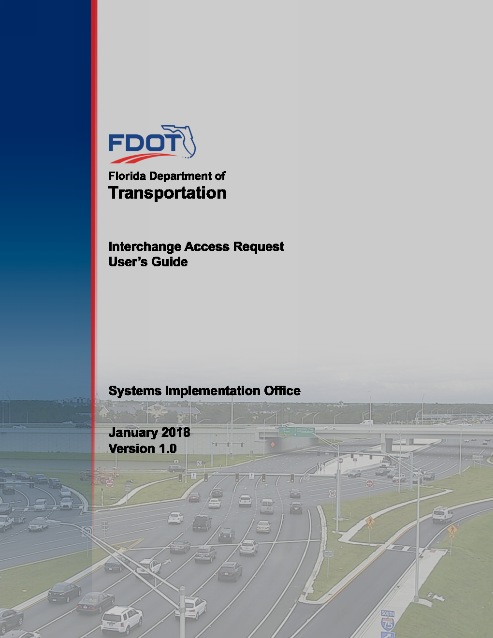 Interchange Access Requests - Documentation
Common IAR documents
Methodology Letter of Understanding (MLOU) - required for all IJRs and IMRs
For IOAR projects, the DIRC will determine the need for MLOU 

Interchange Justification Report (IJR)
Proposed new full or partial interchange
Requires highly detailed analysis and documentation to justify the need for and operational impact of proposed new access
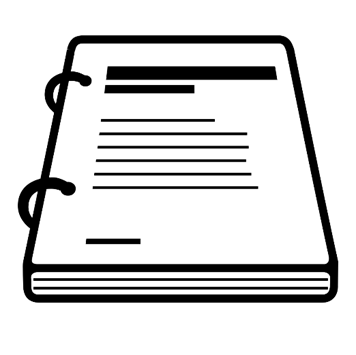 Interchange Modification Report (IMR)
Significant modification to existing interchange 
For example: conversion of a diamond interchange to a DDI, completion of basic movements at an existing partial interchange

Interchange Operational Analysis Report (IOAR)
Minor modification to existing interchange 
For example: signalization of an existing stop-controlled ramp terminal intersection
Methodology Meetings
Requestor and IRC start drafting MLOU once project need is determined.

The MLOU is used to reach a consensus among all stakeholders.

Meeting should be conducted to discuss the access proposal and MLOU for the access request.

Any fatal flaws to IAR acceptance should be identified and resolved.

The MLOU does not serve as a scope of work.

Any work done prior to approval is at risk.

Meeting minutes should be documented

MLOU template
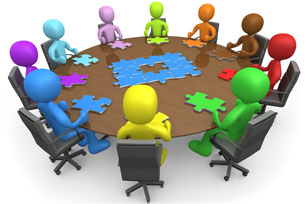 Review and Acceptance of MLOU
Stakeholders shall accept and sign the MLOU after they concur with the MLOU requirements and need

Work performed by the requestor prior to the acceptance  is at “at risk”

Requestor shall prepare amendments, should they be asked for, and submit them for approval.

All parties must approve the amendment.
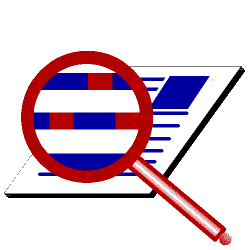 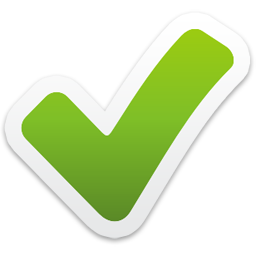 Interchange Access Report
Developed as a stand-alone document consistent with the  MLOU.

If other reports available, relevant information should be summarized.

Understandable to the unfamiliar reader

Determines the safety, operational and engineering (SO&E) acceptability of the IAR.

The report must address the FHWA’s two policy points
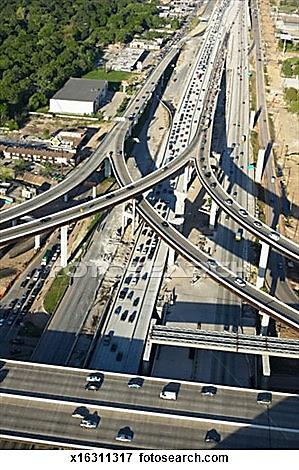 Documentation Requirements
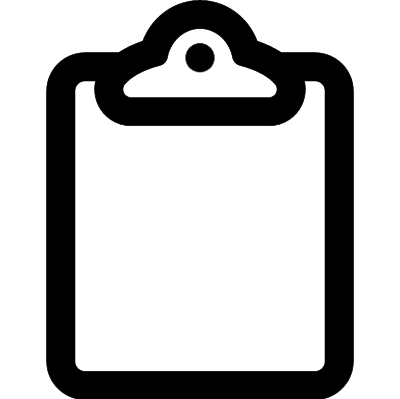 Executive summary (FHWA’s two policy points)

Purpose and need

Methodology

Existing conditions

Safety Analysis

Future conditions

Alternatives analysis

Funding plan and schedule

Recommendation
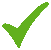 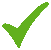 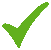 These will be determined by the IRC during the MLOU development phase.
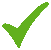 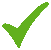 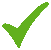 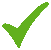 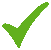 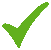 Interchange Access Requests
IAR shall be consistent with adopted statewide and local transportation plans

IAR shall consider all fatal flaws and environmental issues that might influence the NEPA compliance phase of the project

Funding plan to be in place prior to approval of IAR proposal
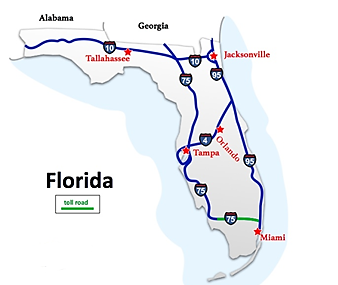 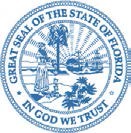 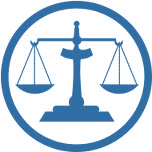 Federal Highway Administration Interstate System Access Policy Update
FHWA’s Interstate System Access Policy
Policy statement entitled “Access to the Interstate System”
Published in Federal Register on October 22, 1990
Last modified May 22, 2017
Replaces the old August 2009 Policy

The new Policy focuses on technical feasibility of 
      proposed changes in terms of
SO&E Acceptability

All ongoing and new Interchange Access Requests 
      will follow the new Policy
The old eight (8) Policy Points will be 
   replaced with the new two (2) Policy Points
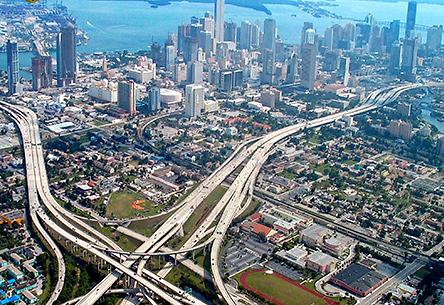 FHWA Policy Points
Old FHWA Policy – August 27, 2009
New Policy – May 22, 2017
Existing roadway network cannot be improved to handle the current and/or future traffic demand. Note: This policy does not apply for Categorical Exclusion Type I projects
Not Applicable.
Evaluated in the Purpose and Need
during PD&E
Policy Point 1
Policy Point 2
Not Applicable. Addressed and evaluated the alternatives analysis during PD&E
The request cannot be adequately satisfied by reasonable transportation system management alternatives
Policy Point 3
The request does not have a significant adverse impact on the operation and safety of the freeway system
New Policy Point 1
Policy Point 4
The proposed access connects to a public road only and will provide for all traffic movements
New Policy Point 2
The proposal considers and is consistent with local and regional land use and transportation plans
Not Applicable. Addressed during PD&E Through planning consistency (required in NEPA) and land use evaluation as part of socio-cultural effect evaluation During NEPA.
Policy Point 5
Policy Point 6
Not Applicable.
Addressed during NEPA during
alternative development and planning consistency.
The proposed modification lies within the context of a long-range system or network Plan
Policy Point 7
Appropriate coordination has occurred
between the development and any
proposed transportation system improvements
Not Applicable.
Addressed during NEPA through public
involvement process
Not Applicable.
Addressed during NEPA through
environmental analysis
Policy Point 8
The proposal does not have any fatal
environmental flaws
FHWA Policy Point 1
An operational and safety analysis has concluded that the proposed change in access does not have a significant adverse impact on the safety and operation of the Interstate facility (which includes mainline lanes, existing, new, or modified ramps, ramp intersections with crossroad) or on the local street network based on both the current and the planned future traffic projections. The analysis should, particularly in urbanized areas, include at least the first adjacent existing or proposed interchange on either side of the proposed change in access (23 CFR 625.2(a), 655.603(d) and 771.111(f)). The crossroads and the local street network, to at least the first major intersection on either side of the proposed change in access, should be included in this analysis to the extent necessary to fully evaluate the safety and operational impacts that the proposed change in access and other transportation improvements may have on the local street network (23 CFR 625.2(a) and 655.603(d)). Requests for a proposed change in access should include a description and assessment of the impacts and ability of the proposed changes to safely and efficiently collect, distribute, and accommodate traffic on the Interstate facility, ramps, intersection of ramps with crossroad, and local street network (23 CFR 625.2(a) and 655.603(d)). Each request should also include a conceptual plan of the type and location of the signs proposed to support each design alternative (23 U.S.C. 109(d) and 23 CFR 655.603(d)).
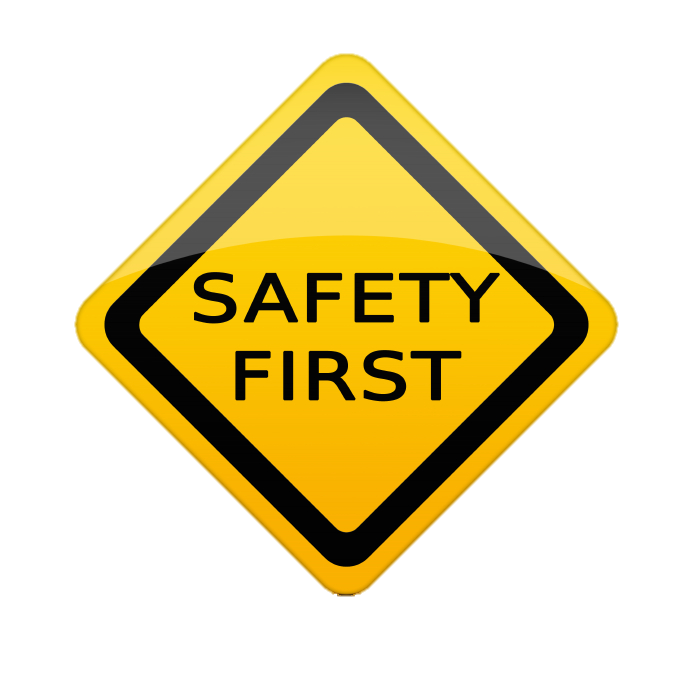 “The IAR does not have a significant adverse impact on the operation and safety of the freeway system”
FHWA Policy Point 2
The proposed access connects to a public road only and will provide for all traffic movements. Less than “full interchanges” may be considered on a case-by-case basis for applications requiring special access, such as managed lanes (e.g., transit, HOVs, HOT lanes) or park and ride lots. The proposed access will be designed to meet or exceed current standards (23 CFR 625.2(a), 625.4(a)(2), and 655.603(d)). In rare instances where all basic movements are not provided by the proposed design, the report should include a full-interchange option with a comparison of the operational and safety analyses to the partial-interchange option. The report should also include the mitigation proposed to compensate for the missing movements, including wayfinding signage, impacts on local intersections, mitigation of driver expectation leading to wrong-way movements on ramps, etc. The report should describe whether future provision of a full interchange is precluded by the proposed design.
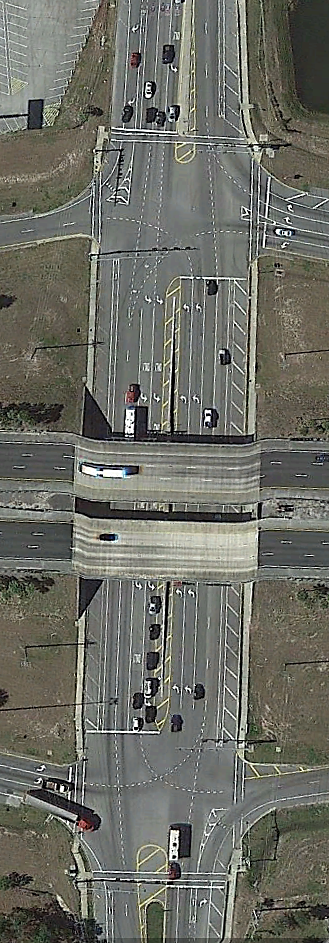 “The proposed access connects to a public road only and will provide for all traffic movements”
Interchange Access Request Approval Process
Interchange Access Request Approval Process
Approval process consists of two parts:
Safety, Operational and Engineering (SO&E) acceptability
NEPA document (PD&E study) approval

SO&E process
Compliance with FHWA’s two policy points and FDOT’s Procedure 525-030-160
Indicates access proposal is a viable alternative to include in the environmental analysis stage

PD&E process
Can be performed concurrently or following SO&E acceptance
However, approval can only occur following SO&E acceptance
NEPA documents are prepared per guidelines and requirements outlined in the PD&E Manual

This two-part process offers flexibility to obtain the SO&E acceptability prior to completing the environmental review and approval process.
Interchange Access Request (IAR)
Safety, Operational & Engineering (SO&E) Process
Notes
1 Refer to Section 1.7 of the IARUG
2 This flow chart covers the check for Time Lapse based Re-evaluation only. Refer to Chapter 4 of the IARUG for other types of Re-evaluation
3 According to FDOT PD&E Manual
4 SO&E acceptability must be complete before NEPA approval
Request for Access
(Safety Operational and Engineering (SO&E) )
Follow IARUG
Identify Re-evaluation Requirements
(Refer IARUG)
Coordination Meetings with Program Offices
(Requestor, District, CO, FHWA)
IAR Re-evaluation
Needed
NEPA
NEPA can be prepared concurrent or following the IAR
District IRC Submits Letter to FHWA
Notifying IAR SO&E & NEPA Approval
Draft SO&E Report Submittal QA/QC
By District & CO
Methodology Letter of Understanding
Whenever Next Phase is initiated…(Design, Design-Build, Etc.)
Yes
Check
No
Does SO&E Comply with
FHWA Policy Points & FDOT Procedure?
Has IAR Concept or other Project Condition Changed significantly since IAR Approval? (such as Land Use, Traffic new Travel Demand Model, Ect.)
NEPA Approval3
Yes
No
Determination of Safety Operational and Engineering Acceptability4
(Processed based on PA or non PA type)1
IAR Re-evaluation Not Needed

District IRC documents no change
District IRC coordinates with FHWA and CO and informs of no change
Time Lapse2
If Project has not Progressed to Construction within 3 Years of the Letter
IAR Approval/Affirmative Determination
FHWA Confirms Concept is same in SO&E and NEPA and Signs the Letter
Proceed with Project
Project Development Process
Right of Way
Planning (Master Plan, Corridor Study)
PD&E Study
Final Design
Construction
Interchange Access Request
Approval Authorities
Stakeholders
Requestor
Reach an agreement with the IRC and other applicable acceptance authorities on the type of IAR
Develop, sign and submit to the IRC a Methodology Letter of Understanding (MLOU) documenting the agreed-upon study methodology
Perform appropriate quality control
Develop and submit to the IRC a draft Interchange Access Report containing the results documenting the analysis of safety and operation of the access proposal
Respond to or resolve all comments and requests for additional information from reviewers and revise the IAR documents accordingly
Sign and submit a final IAR document to the IRC for an acceptance decision.

Interchange Review Coordinator (IRC)
Point of contact for all requestors
Responsible for quality control
Establishes the basis for acceptance, criteria, level of 
   coordination and scope of the analysis and documentation
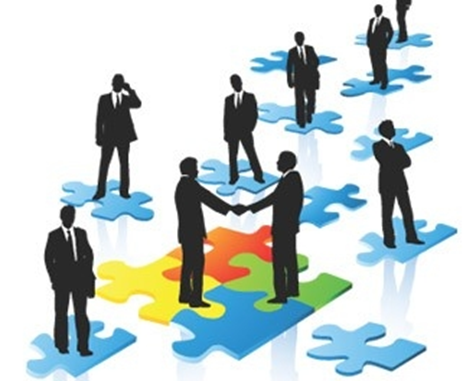 Stakeholders
State Interchange Review Coordinator (SIRC)
Provide guidance for rules, policies and procedures related to IAR, reviews, ensure consistency and coordinate with the FHWA and districts’ IRCs and the FTE IRC. 

Systems Management Administrator (SMA)
Responsible for the approval of IARs after they have been reviewed by the SIRC
Coordinates with FHWA on matters related to interchange projects and FDOT processes

Federal Highway Administration (FHWA)
Responsible for protecting the structural and operational integrity of the interstate 
The district transportation engineer (DTE) is the FHWA Florida Division point of contact.
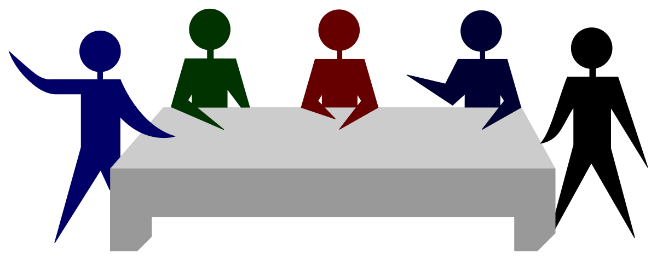 Programmatic Agreement
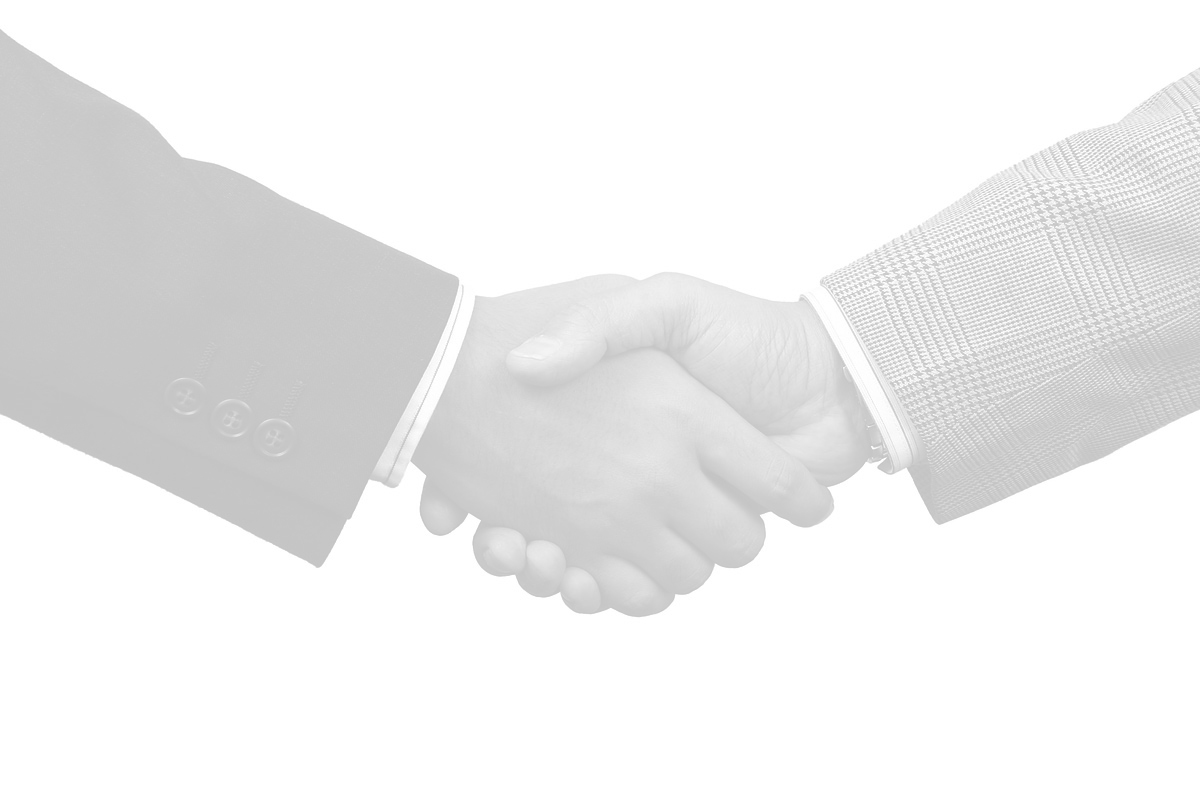 Formally known as:

“Programmatic Agreement between the Federal Highway Administration Florida Division and the Florida Department of Transportation regarding the review and approval of Specific types of changes in Interstate-system Access”

In place April 2, 2015
Programmatic Agreement
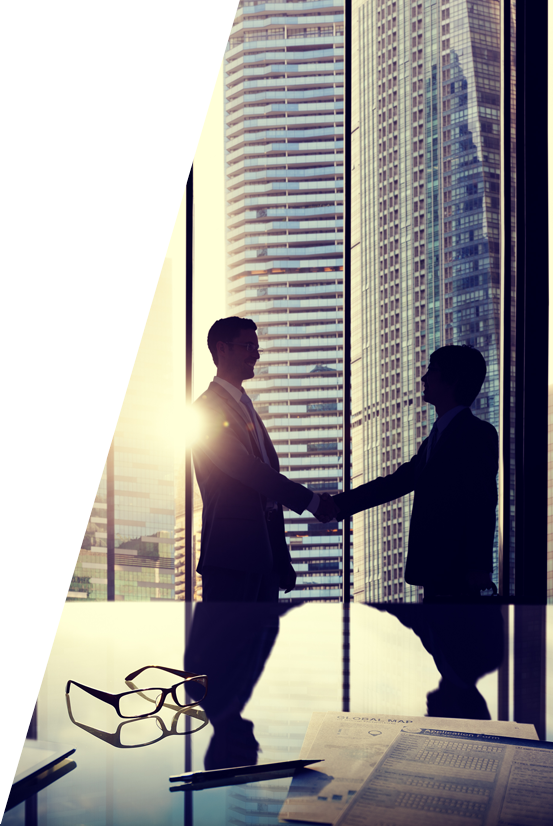 Key points
FDOT has more control on the IAR process
Streamline and expedite the review and approval of IARs
FHWA provides final approval (affirmative determination) after completion of PD&E

IARs eligible for Programmatic Agreement
Not all IARs are included under PA process
FHWA Division Office and FDOT establish Programmatic Agreement status during initiation stage
Following IARs are included under the PA Process
New and major modifications to service interchanges outside TMAs
Modifications to service interchanges inside TMAs
Completion of partial interchanges

Refer to IARUG for more information
IARUG
Approval Authorities – Non PA
Non-Programmatic IAR Approval:
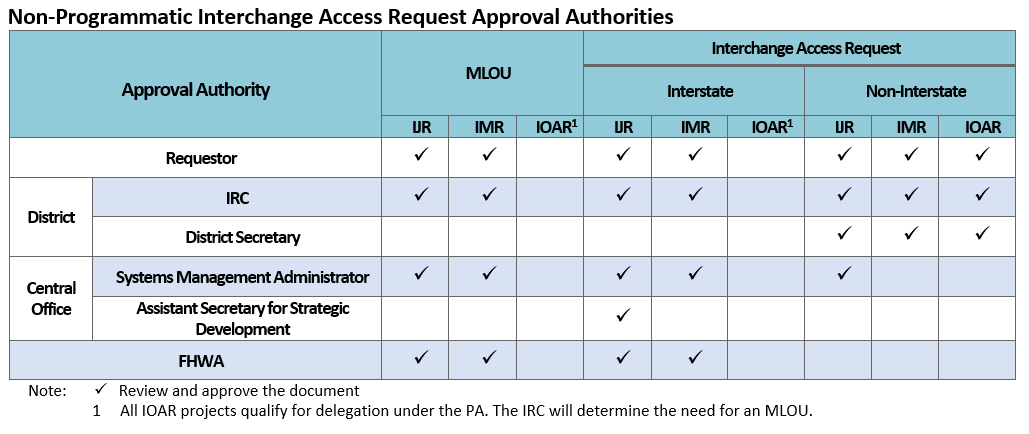 Approval Authorities – PA
Programmatic IAR Approval:
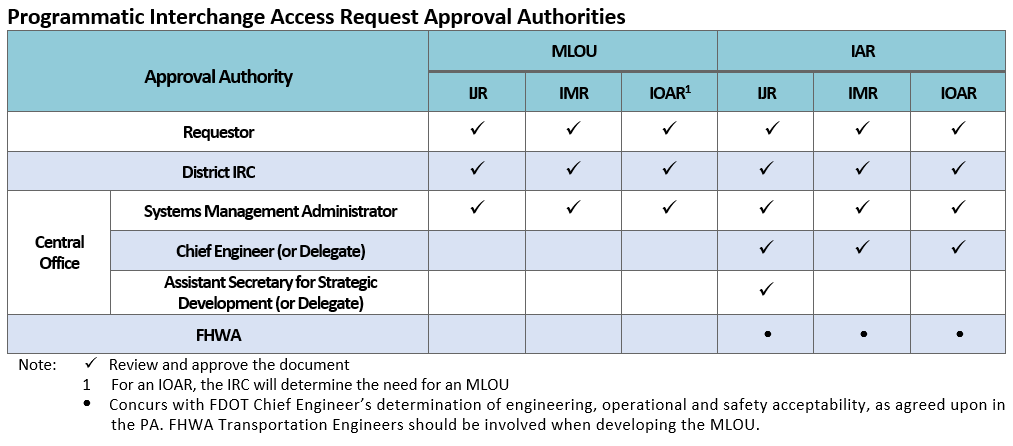 Approval Authorities – Tolling
Proposed acceptance table for tolling authorities:
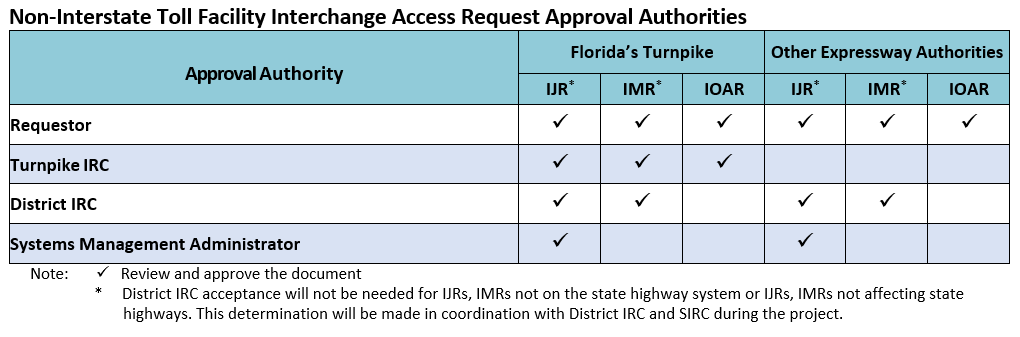 District Coordination
IAR should take an interdisciplinary approach

Interchange coordination meetings must be held for each IAR proposal

Staff should include other division offices such as
Environmental Management
Design
Traffic Operations
Structures
Safety
ROW
Maintenance and Program Management

FHWA and State Interchange Review Coordinator must be invited
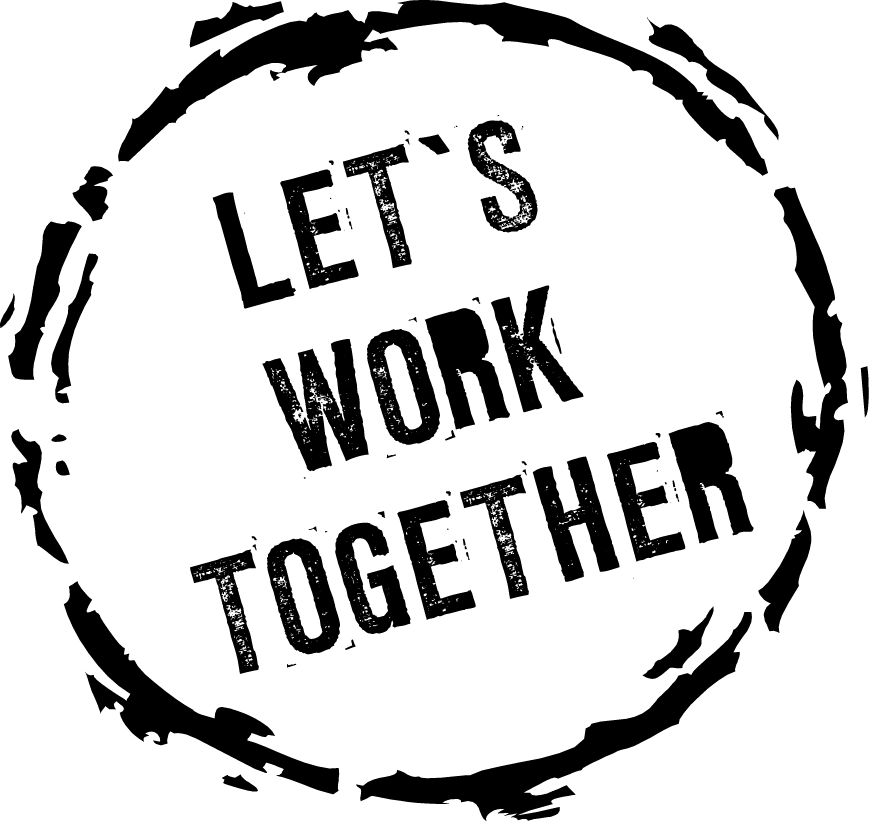 Safety Analysis
Safety Analysis
IARs require an updated safety analysis methodology
IJR
Calculation of Crash Rates
Crash Diagrams
Description of Existing Crash Trends
Safety Performance Functions
Crash Reduction Estimation (CMF’s)
Benefit Cost Analysis (Optional)
Documentation
IMR
Calculation of Crash Rates
Crash Diagrams
Description of Existing Crash Trends
Safety Performance Functions
Empirical Bayes Method
Crash Reduction Estimation (CMF’s)
Benefit Cost Analysis
Documentation
IOAR
Calculation of Crash Rates
Crash Diagrams
Description of Existing Crash Trends
Crash Reduction Estimation (CMF’s)
Documentation
Safety analysis based on the procedures in the Highway Safety Manual (HSM)

See Section 3.3 of the IARUG for further detail regarding safety analysis
Existing Conditions
Calculation of Crash Rates
Crash Diagrams
Description of Existing Crash Trends
Documentation
Interchange Access Request Review
IAR Review Process
IAR Review Process
Incorporation by originator
Concurrence by originator
Review by QC checker (IRC)
Originator performs QC and submits IAR
No
No
SIRC
Satisfied
with IAR submittal
IRC submits IAR to SIRC for QA
Verification by QC Checker (IRC)
Comments addressed satisfactorily
Yes
IAR submitted to FHWA (as applicable)
IAR Re-evaluation
IAR Re-evaluation
Re-evaluations are required for one or more of the following conditions:
Change in an approved IAR design concept

Significant change in conditions (traffic characteristics, land use type, environment)

Failure of an IAR to progress to the construction phase within three years of approval (time lapse). The approval of the IAR occurs after SO&E affirmative determination and NEPA parts are complete.

MLOU shall be prepared for all IAR re-evaluations

Bulletin being developed for future inclusion in FDOT Design Manual
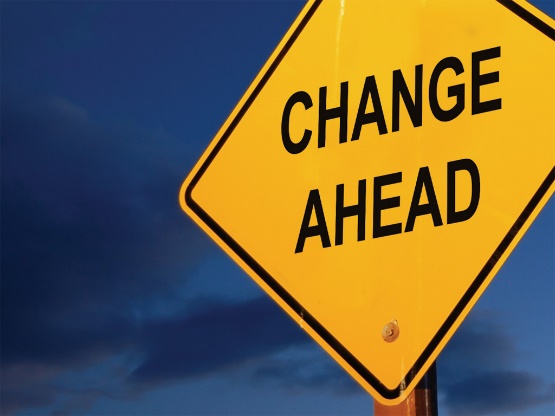 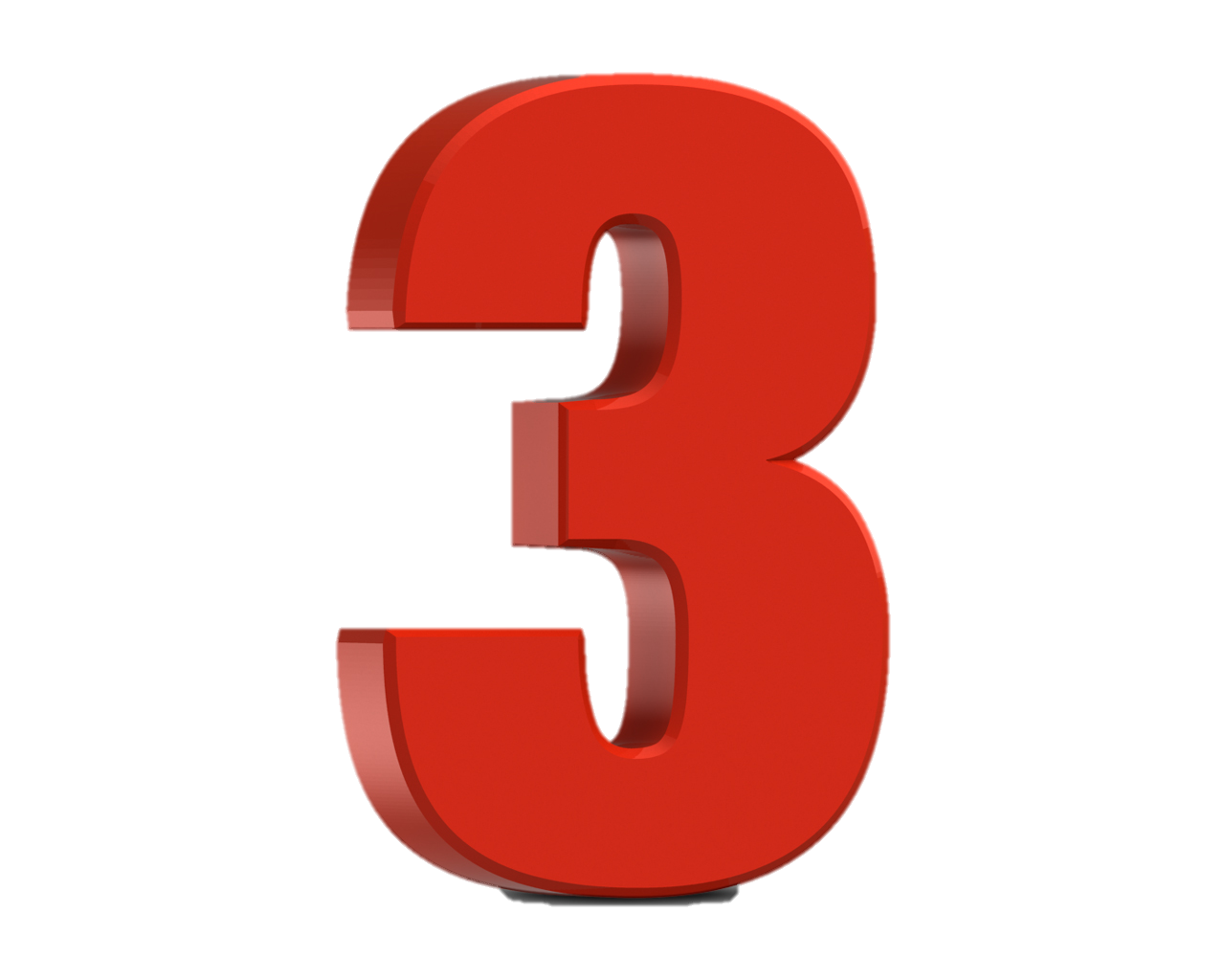 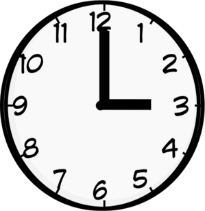 IAR Re-evaluation
Change in approved access design concept
Design changes due to environmental impacts

Design changes during design phase

Design changes due to Design-Build or P3 alternative concept

Change in conditions
Change in projected traffic demand

Change in land use

Change in roadway configuration or design

Change in environmental commitments
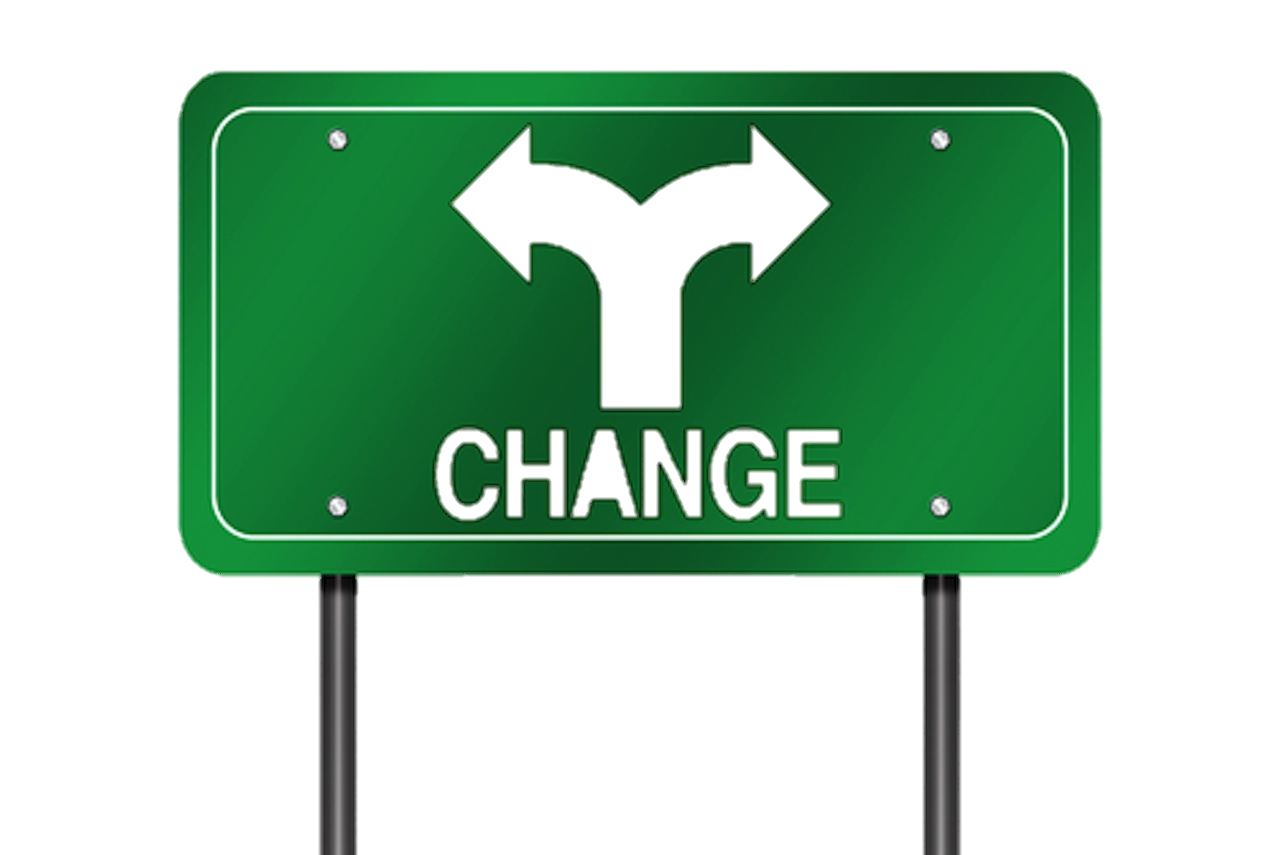 IAR Re-evaluation
Time lapse before construction
The need for re-evaluation will be determined if construction does not begin within three years of IAR approval/affirmative determination

District IRC will determine need for re-evaluation in coordination with Central Office and FHWA (for non-programmatic projects)

Re-evaluation shall demonstrate need for project is still viable

Depending on amount of lapsed time and change in project area conditions, a new IAR could be required instead of a re-evaluation
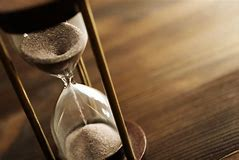 IAR Re-evaluation
IAR re-evaluation types and requirements summarized in the following table.
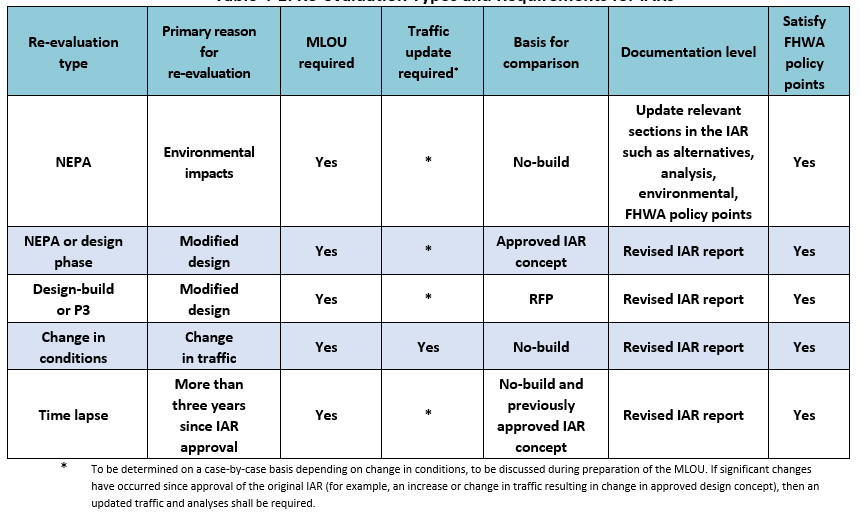 PD&E Process
What is upcoming?
Interchange Repository System
Florida Interchange Repository System
Provides a central storage location for all interchange information used in IARs:
Location
Interchange type
Safety statistics
Existing traffic operations
Previous studies performed on interchange
Traffic forecasts
Design plans 
Interchange photos 

This will allow for consistent data provided when FDOT and consultants are working to develop IARs
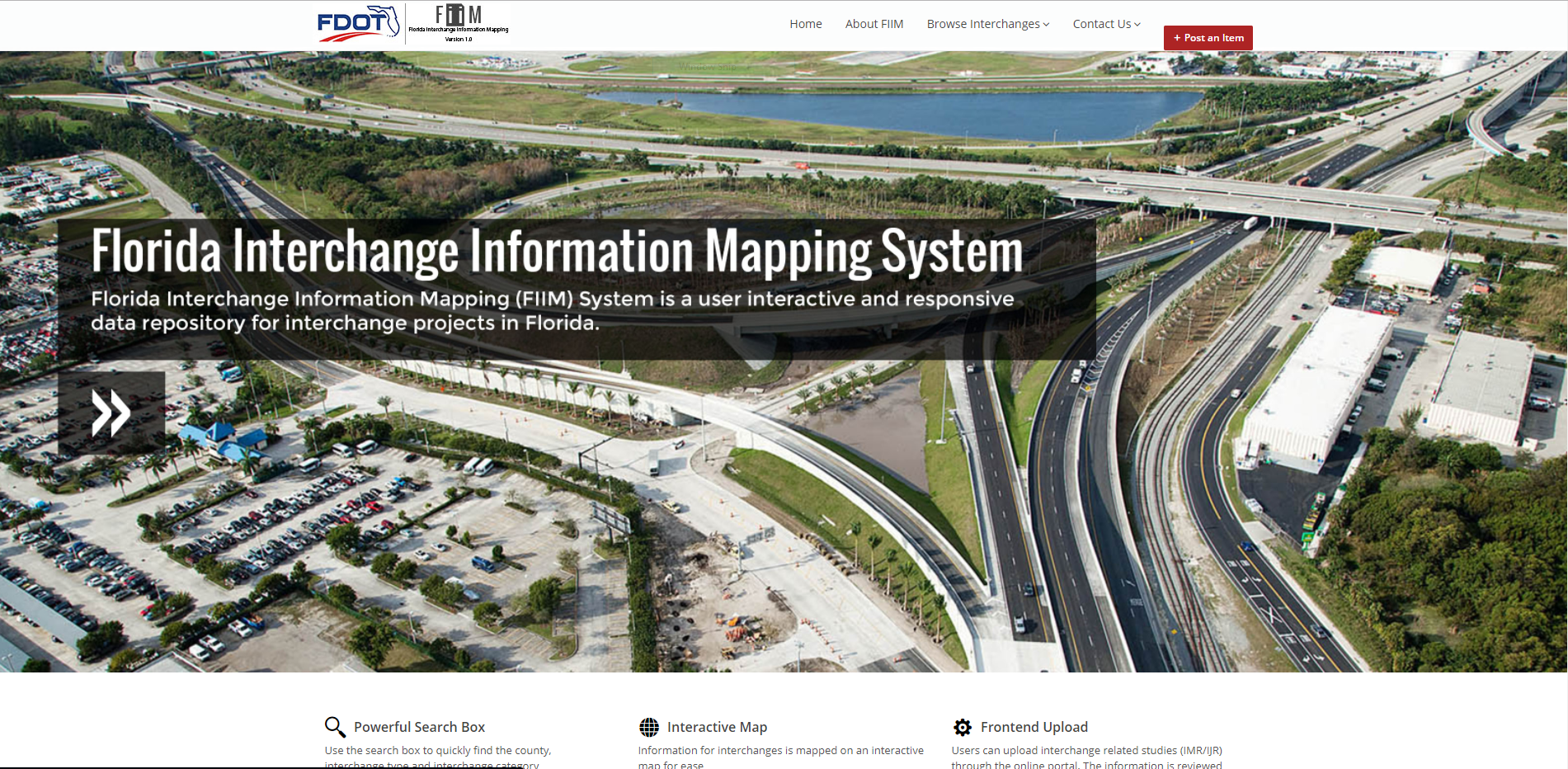 Interchange Repository System
Florida Interchange Repository System
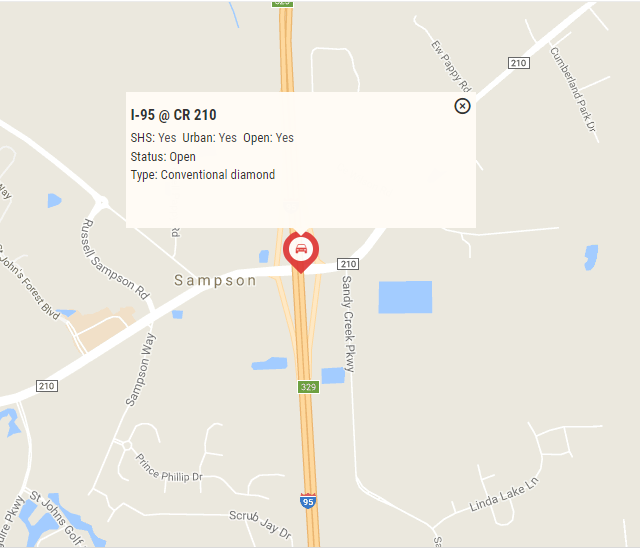 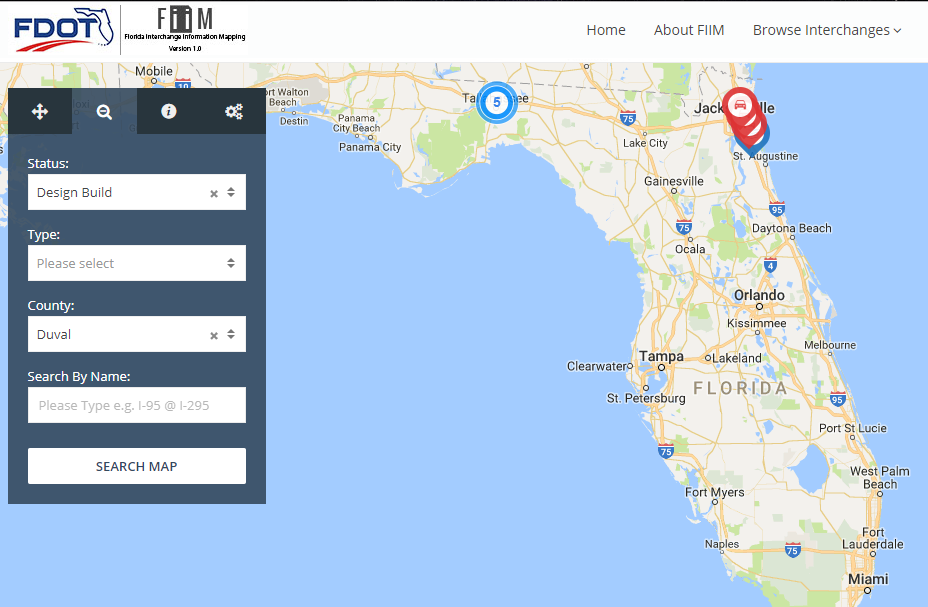 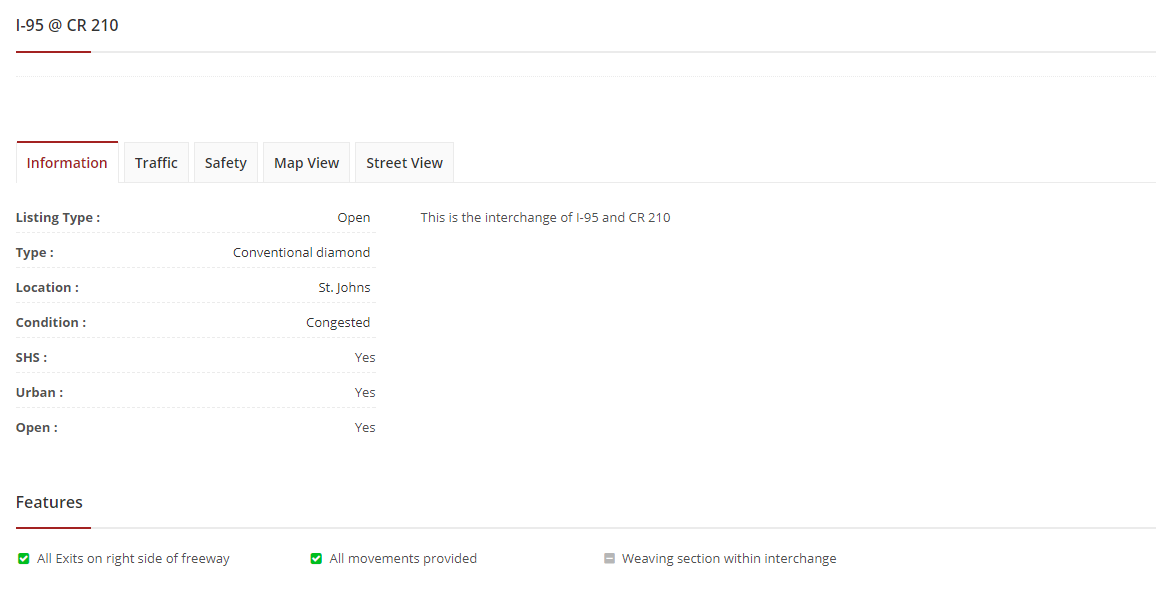 Upcoming Training
March 8th – IAR Safety Methodology Webinar Training (1:30 – 3:30)
To register: https://attendee.gotowebinar.com/register/2215815385017946625

Spring / Summer – Statewide IAR Training
FDOT Central Office Team
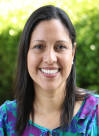 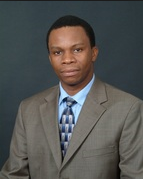 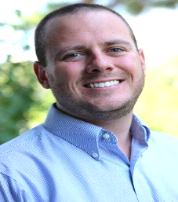 Andrew Young
Maria Overton, PE
Victor Muchuruza, PhD, PE, PTOE
Martha Hodgson
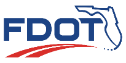 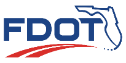 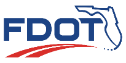 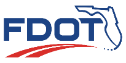 Statewide Interchange Review Coordinator, FDOT Systems Implementation Office, Andrew.Young@dot.state.fl.us, 850-414-4582
Systems Management Manger, FDOT Systems Implementation Office, Maria.Overton@dot.state.fl.us, 850-414-4909
State Environmental Development Engineer, FDOT Office of Environmental Management, Victor.Muchuruza@dot.state.fl.us, 
850-414-5269
Engineering Specialist, FDOT Office of Environmental Management, Martha.Hodgson@dot.fl.us, 850-414-4804
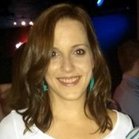 Thank You!